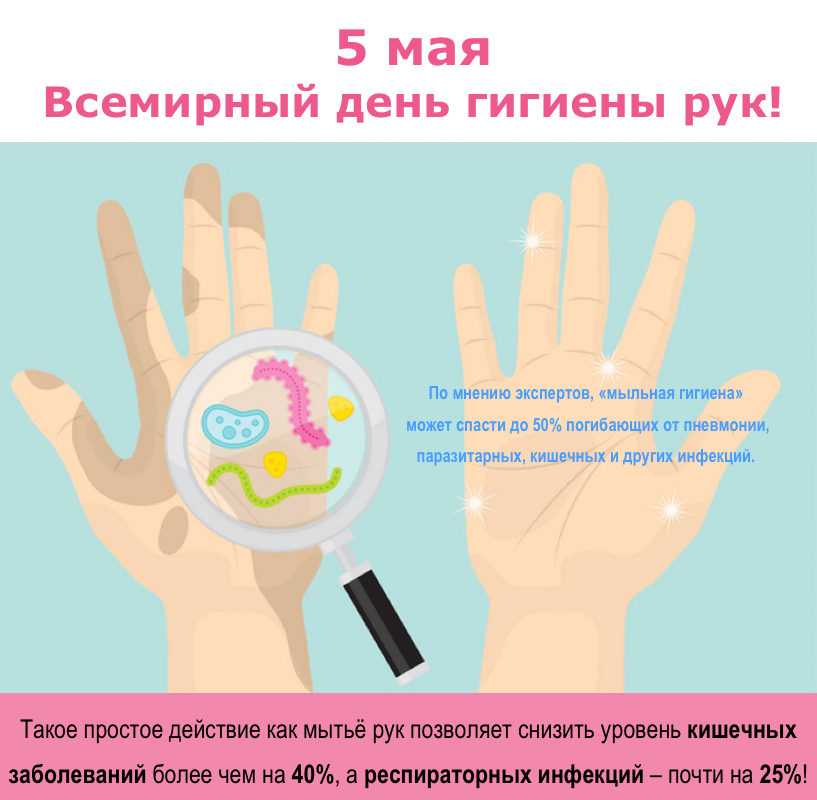 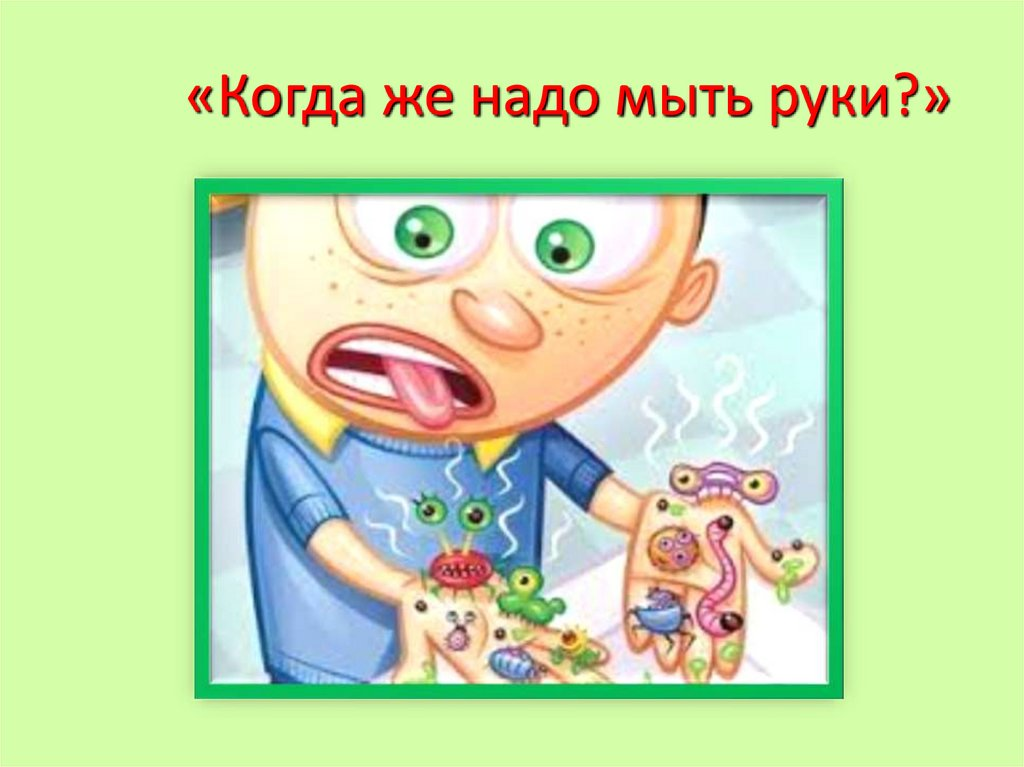 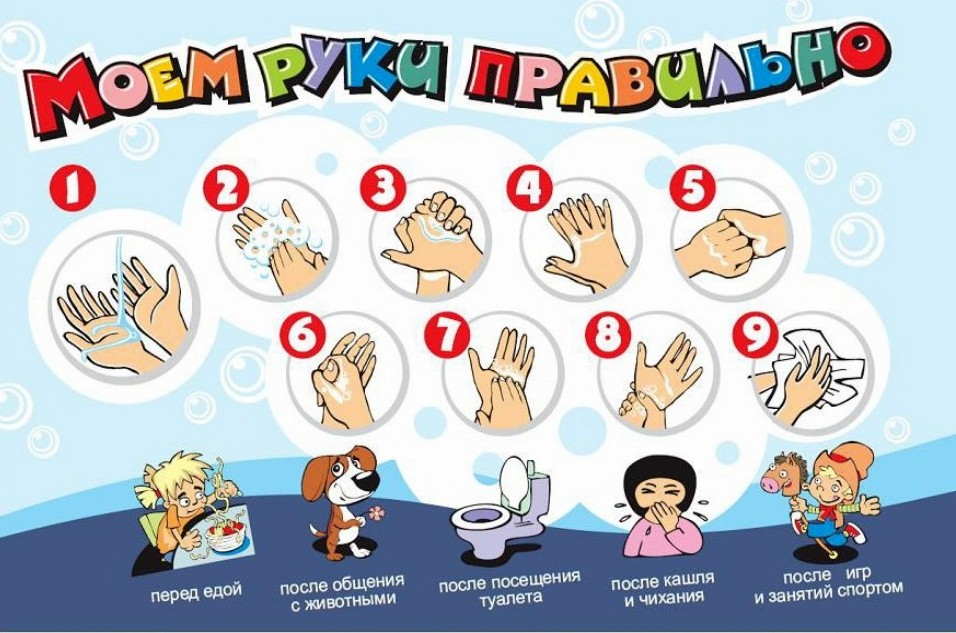 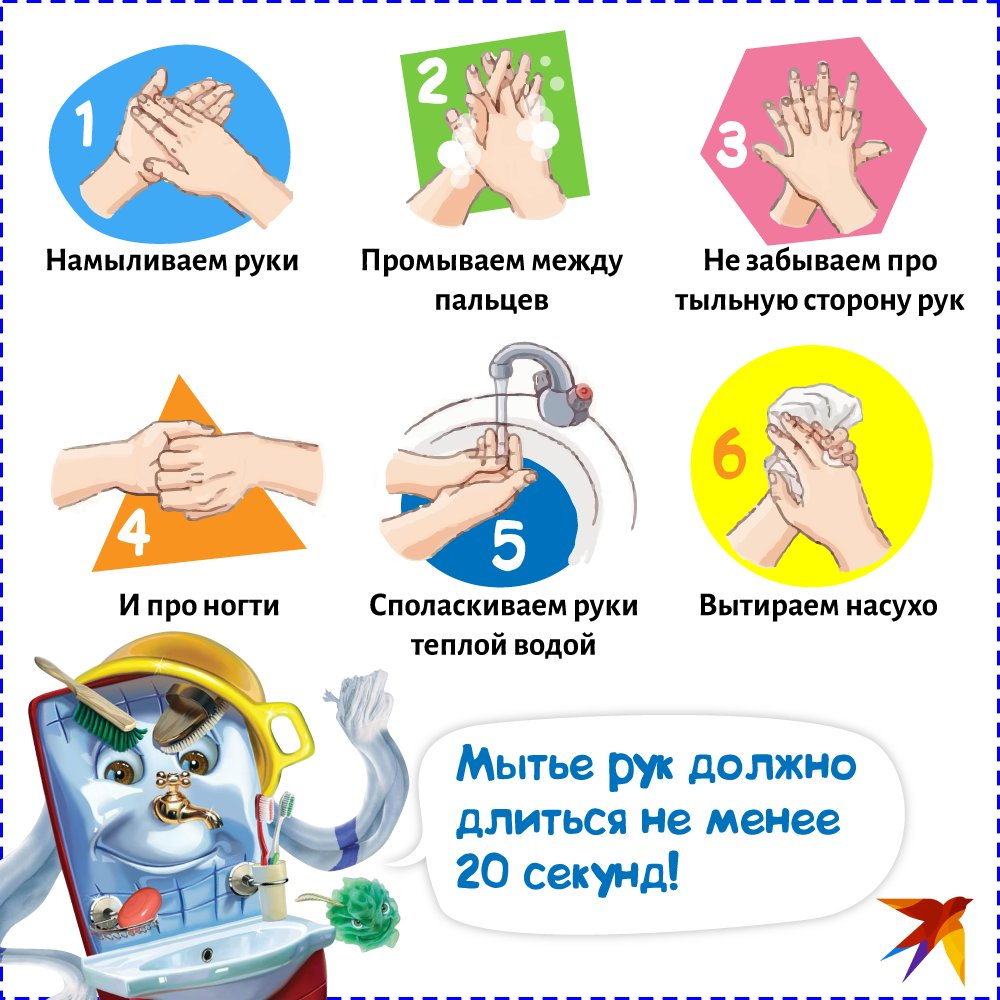 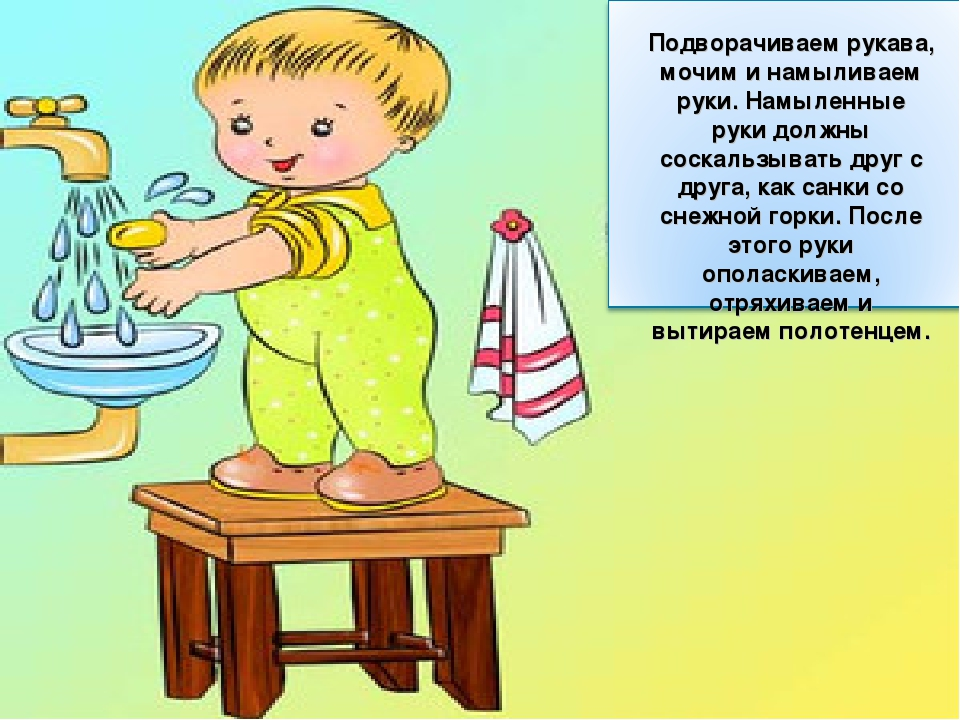 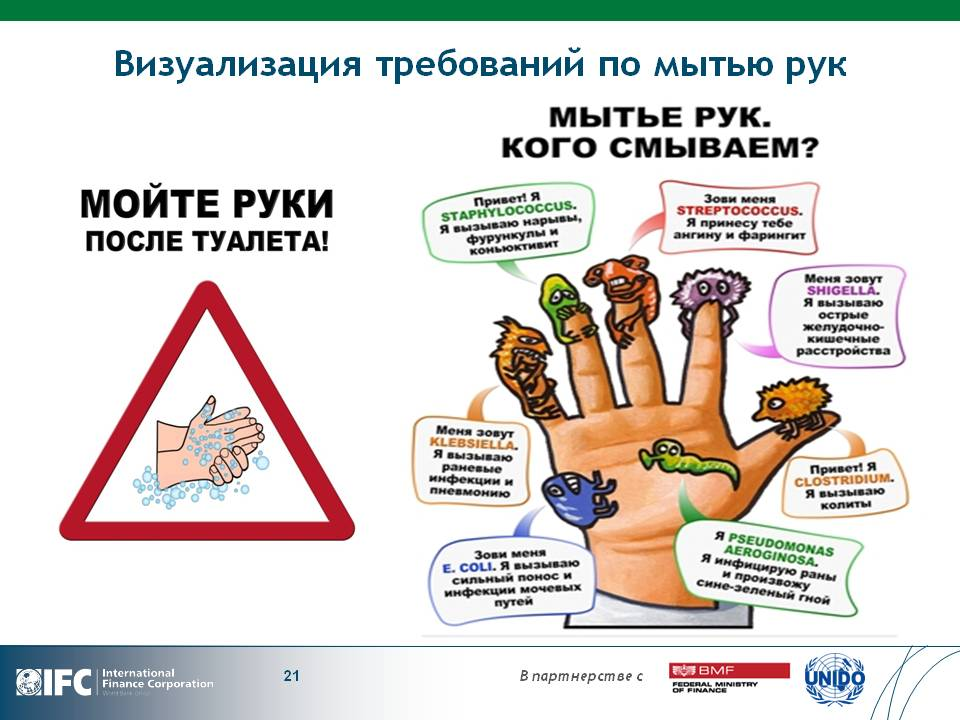 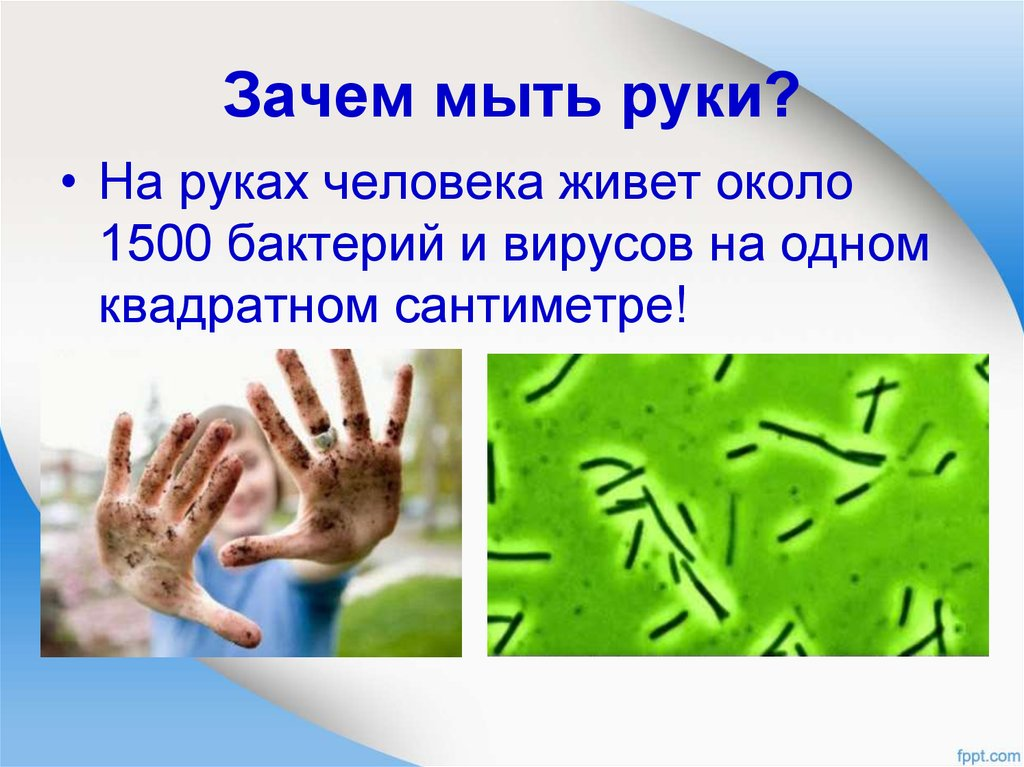 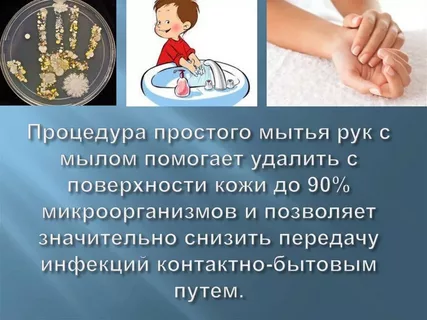 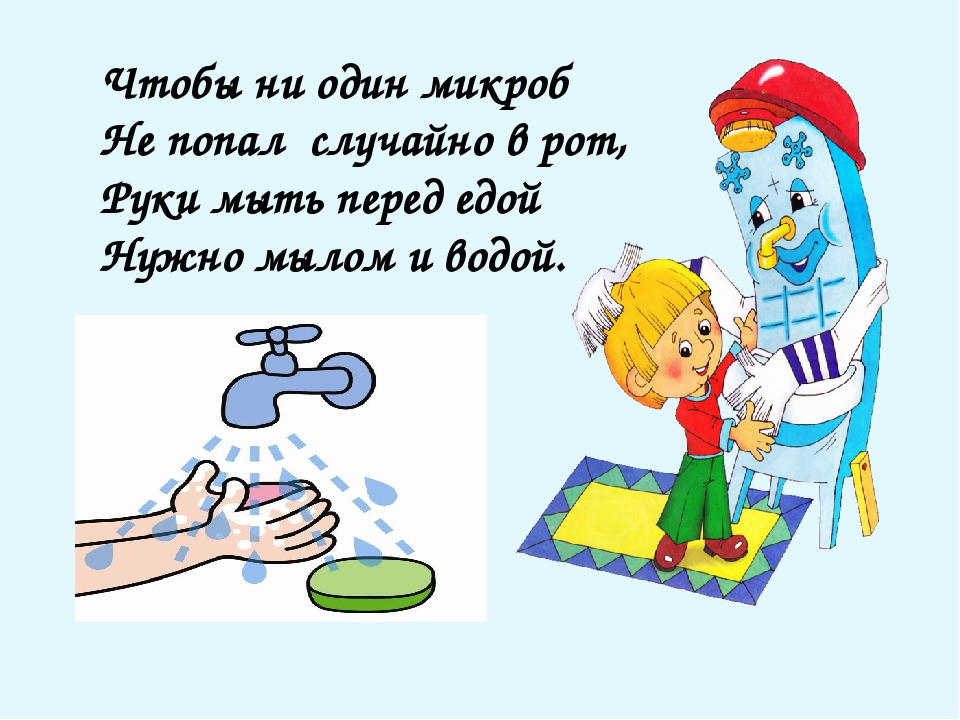 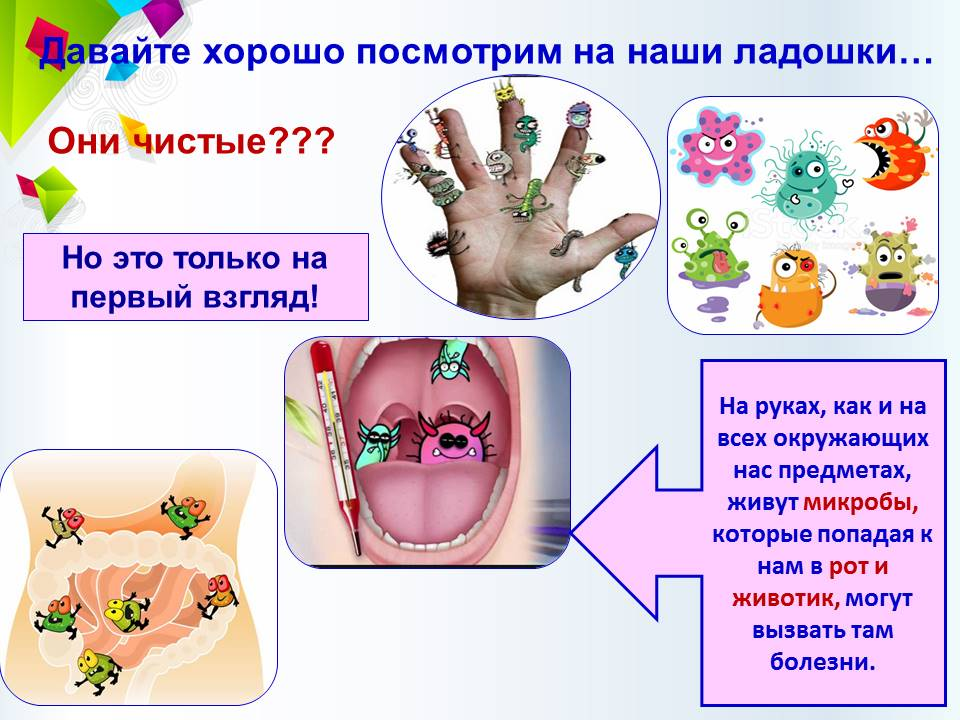 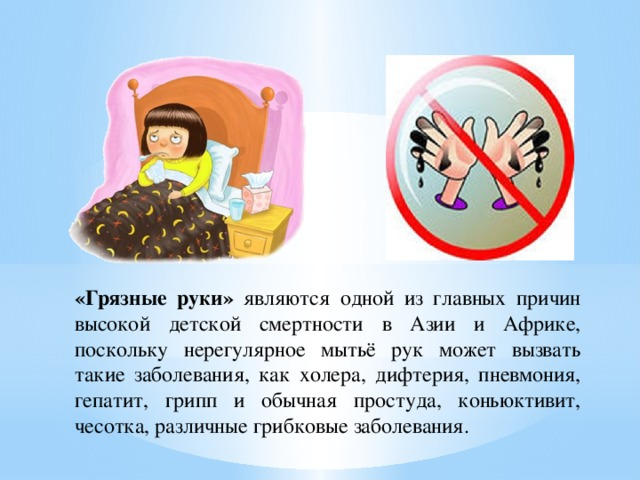 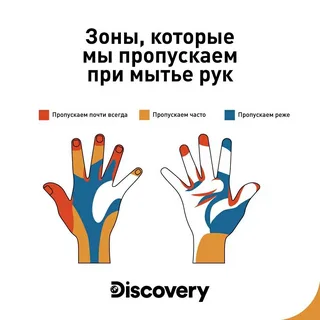 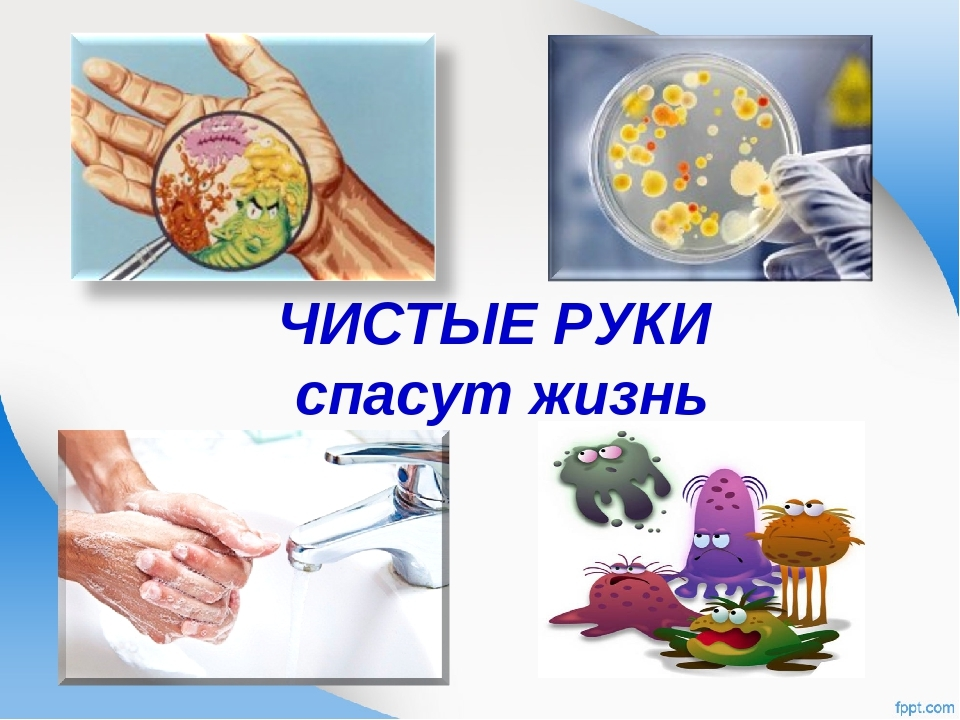 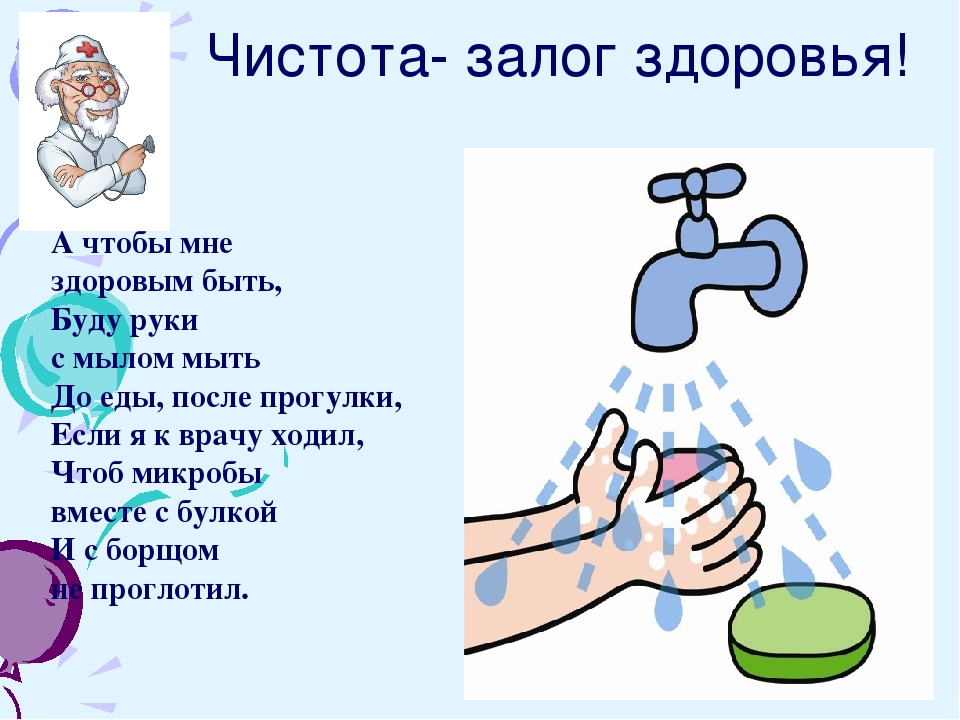 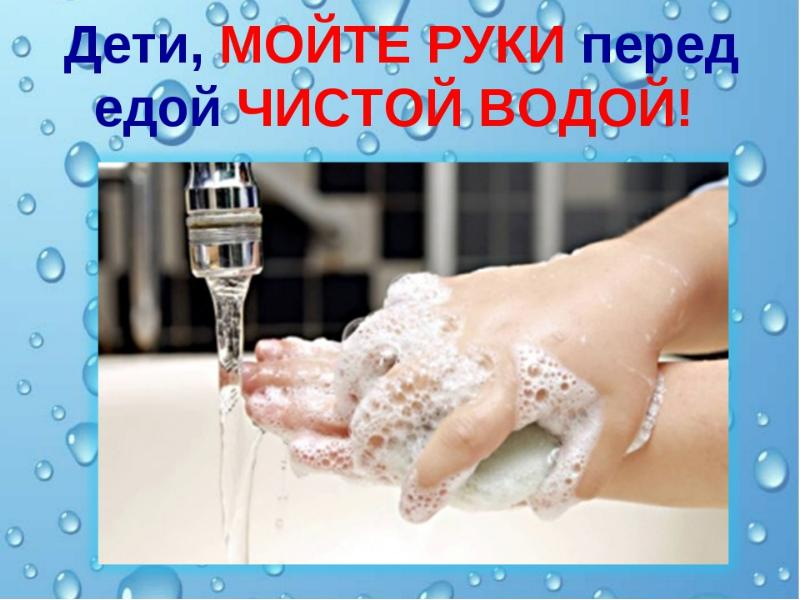 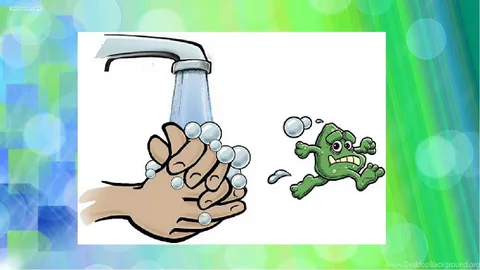 СПАСИБО ЗА ВНИМАНИЕ!!!
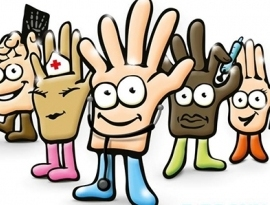